CREATING THE IDEAL CONTRACT
Presented by:
James R. Case
Showdown with a Tiger
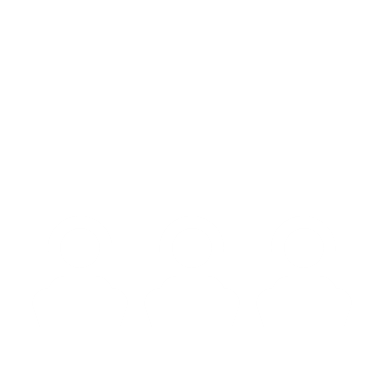 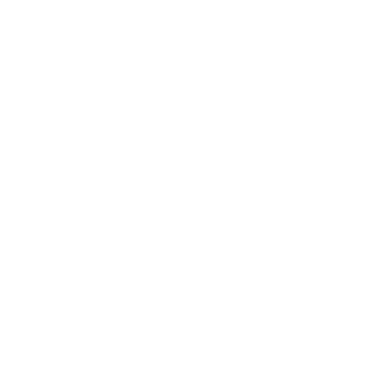 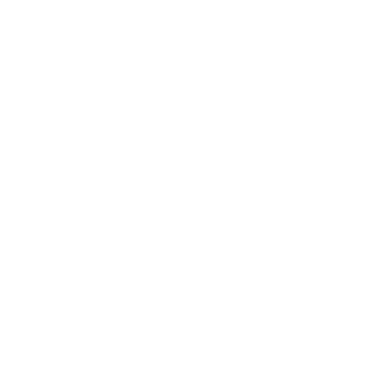 AIA B101Standard Form of Agreement BetweenOwner and Architect
§ 1.1.3  -  AS PROPOSED
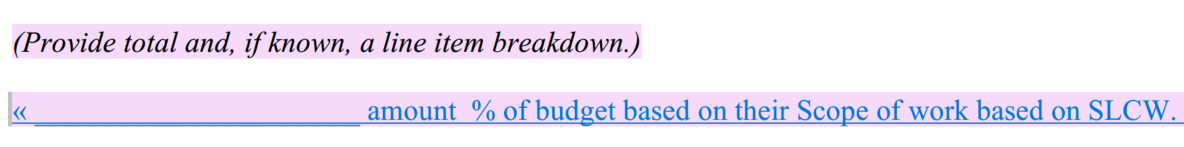 § 1.1.3  -  FINAL
§ 1.1.3 The Owner’s Stated Limitation on the Cost of the Work (SLCW) is set forth below.  The SLCW shall include the Cost of the Work, as defined in Article 6 of this Agreement, as well as all other elements of the Project for which the Architect has responsibility (furnishing, fixtures, equipment, etc.). Any services provided under this Agreement are subject to the SLCW as specified below.  In the absence of an express provision to the contrary in this Agreement, the Architect shall perform the required services in a manner that will render a Cost of the Work for the Project that does not exceed the most current Owner-approved SLCW.  Subject only to written amendment at the Owner’s sole discretion, the SLCW shall be:

« ______________________ amount  % of budget based on their Scope of work based on SLCW. 
 
Notwithstanding the foregoing, the Architect can not and does not warrant or represent that bids will not vary from the SLCW for the Cost of the Work, or from any estimate of the Cost of the Work, or evaluation, prepared or agreed to by the Architect.
§ 1.4
§ 1.4 General Conditions.  
The general conditions of the contract shall be as set forth in AIA Document A201–2017, as modified, which document is attached hereto and incorporated herein by reference. Reference in this Agreement to the AIA Document A201-2017 or the General Conditions of the contract shall mean the AIA Document A201-2017 as modified and attached hereto.  In the event of any discrepancy between the terms and conditions of AIA document AIA A201-2017 and AIA document B101-2017, this B101-2017 will control.
§ 2.2  -  AS PROPOSED
§ 2.2  -  FINAL
§ 2.2 The Architect understands the Owner is relying on its expertise. The services Architect provides will be performed in a manner consistent with that degree of care as ordinarily exercised by similarly situated architects currently practicing under similar circumstances.  The Architect’s consultants will meet this same standard. The services to be provided by the Architect include all work necessary to accomplish the services within this standard of care for the stated compensation and expeditiously and in accordance with the Section 1.1.4.  Architect represents that: (a) it possesses of the necessary experience and expertise in the design, business administration, design, and contract administration of projects of similar or like size, complexity, and nature of the Project; (b) the Owner is relying on the Architect’s representation herein that it possesses sufficient skill, knowledge, experience, and ability to fully perform the Services and its obligations under this Agreement; (c) the Architect will, in addition to the key team members, assign to this Project similarly qualified professional architect(s) and other professionals as needed to deliver quality performance; and (d) the compensation under Section 11.1 is adequate for the timely and quality performance of the Architect’s Basic Services. No warranty or guarantee is included or intended in this Agreement or in the Architect's Instruments of Service. Architect shall exercise usual and customary professional care in its efforts to comply with codes, regulations, laws, rules, ordinances, and other such requirements in effect as of the date of the submittal of the Construction Documents to the authority having jurisdiction.
§2.3.2
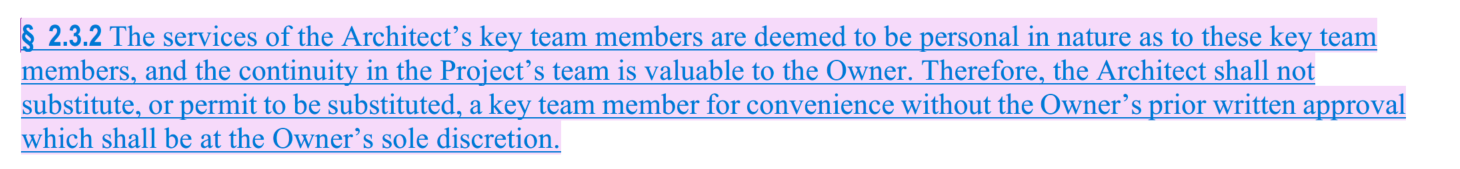 § 2.3.2 The services of the Architect’s key team members are deemed to be personal in nature as to these key team members, and the continuity in the Project’s team is valuable to the Owner. Therefore, the Architect shall not substitute, or permit to be substituted, a key team member for convenience without the Owner’s prior written approval which shall be at the Owner’s sole discretion.
§2.3.3
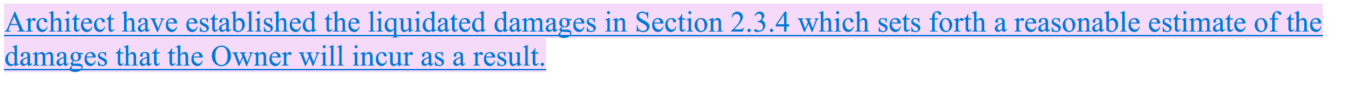 § 2.3.3 Because the substitution of the Architect’s key team members will result in extensive damages and serious loss, that the Architect and Owner understand and agree that if the Architect substitutes a key team member for any reason whatsoever, it will not be entitled to any additional compensation due to the substitution.
§2.3.4.1
§ 2.3.4.1 If a key team member is substituted for any reason, the Owner shall have the right to interview and select alternate Team member(s) employed by the Architect to replace the unavailable Team member.  The Architect shall agree to provide the services of the alternate team member(s) selected by Owner.
§2.10 -  AS PROPOSED
§2.10 -  FINAL
§2.10 Time is of the essence in the performance of the Architect’s services. The Architect shall perform its services expeditiously and with the professional skill and care necessary to ensure the orderly and timely progress of the Project. This includes promptly processing all submittals and requests for information to avoid delay or disruption of work on the Project and delay in the Project’s completion, in accordance with the Schedule as set forth in Section 1.1.3 and 1.1.4. The Architect shall be responsible for the cost of all delays or disruptions in the progress or completion of the work on the Project to the extent it proximately causes them.
§3.1.8  -  AS PROPOSED
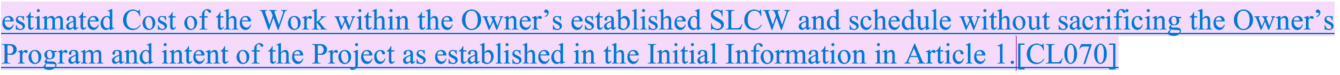 § 3.1.8 - FINAL
§ 3.1.8 Upon request of the Owner, the Architect shall make presentations to explain the design of the Project to representatives of the Owner.  When making such presentations, the Architect shall correlate the design to the Owner’s established SLCW and schedule.  If the estimated Cost of the Work and schedule exceed the Owner’s established SLCW and schedule, the Architect, together with the Construction Manager, shall also present remedies or alternative designs to bring the estimated Cost of the Work within the Owner’s established SLCW and schedule without sacrificing the Owner’s Program and intent of the Project as established in the Initial Information in Article 1. (reference also Section 1.1.3).
§3.2.6  -  AS PROPOSED
§3.2.6  -  FINAL
§ 3.2.6 The Owner intends to engage a Construction Manager to assist with preconstruction activities including estimating the Cost of the Work.  The Architect shall cooperate with and assist the Construction Manager with preparing an estimate of the Cost of the Work.  The estimate shall include a written itemized estimate of the Cost of the Work based upon the Schematic Design package produced by the Architect, with costs projected to the scheduled date of completion of the Bidding Phase of Services.  This estimate shall be based on the Project’s current area, volume, or other similar conceptual estimating techniques.  If that estimate does not conform to the initial Owner-provided SLCW, the Architect, together with the Construction Manager, shall provide a written statement to the Owner describing the specific reason for the deviation and propose alternate designs or changes will bring the design within the Cost of the Work within the current SLCW.
§3.3.2  -  AS PROPOSED
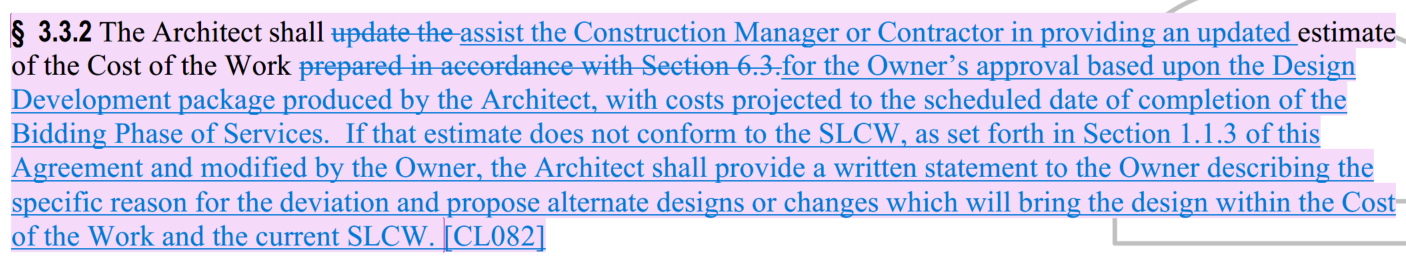 §3.3.2  -  FINAL
§ 3.3.2 The Architect shall assist the Construction Manager in providing an updated estimate of the Cost of the Work for the Owner’s approval based upon the Design Development package produced by the Architect, with costs projected to the scheduled date of completion of the Bidding Phase of Services.  If that estimate does not conform to the SLCW, as set forth in Section 1.1.3 of this Agreement and modified by the Owner, the Architect, together with the Construction Manager, shall provide a written statement to the Owner describing the specific reason for the deviation and propose alternate designs or changes which will bring the design within the Cost of the Work and the current SLCW.
§3.4.2
§ 3.4.2 The Architect shall prepare Construction Documents that comply with codes, regulations, laws, rules, ordinances, and other such requirements in effect as of the date of the submittal of the Construction Documents to the authority having jurisdiction. (reference Section 2.2)
§3.6.1.4  -  AS PROPOSED
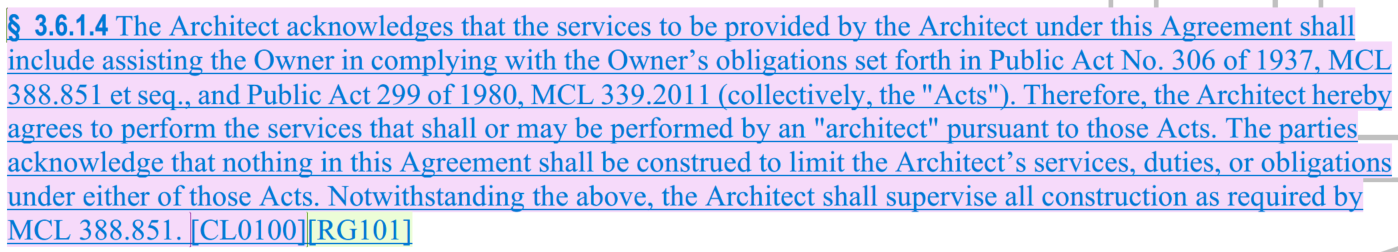 §3.6.1.4  -  FINAL
§ 3.6.1.4 The Architect acknowledges that the services to be provided by the Architect under this Agreement shall include assisting the Owner in complying with the Owner’s obligations set forth in Public Act No. 306 of 1937, MCL 388.851 et seq., and Public Act 299 of 1980, MCL 339.2011 (collectively, the "Acts"). Therefore, the Architect hereby agrees to perform the services that shall or may be performed by an "architect" pursuant to those Acts. The parties acknowledge that nothing in this Agreement shall be construed to limit the Architect’s services, duties, or obligations under either of those Acts. Notwithstanding the above, the Architect shall supervise all construction as required by MCL 388.851.  Architect and Owner agree that the requirement of “Supervision” shall be met by the Architect’s performance of its obligations under this Agreement.
§3.6.6.1.5  -  AS PROPOSED
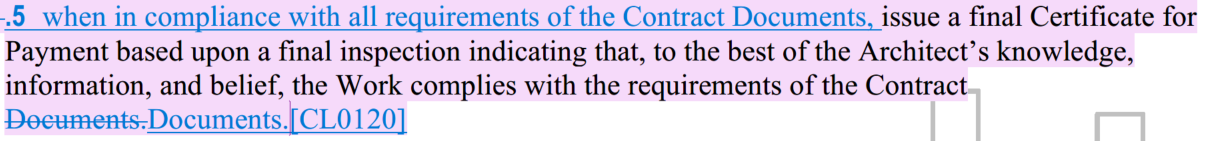 §3.6.6.1.5   -   FINAL
§ 3.6.6.1 The Architect shall:

	.5	in accordance with the requirements of the Contract Documents, issue a 		final Certificate for Payment based upon a final inspection indicating 			that, to the best of the Architect’s knowledge, information, and belief, 			the Work complies with the requirements of the Contract Documents.
§4.2.5  -  AS PROPOSED
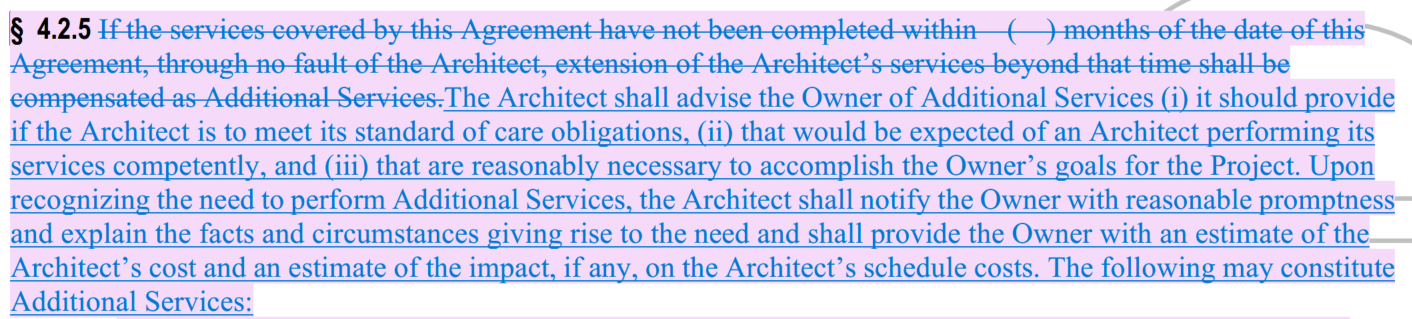 §4.2.5  -  FINAL
§ 4.2.5  Upon recognizing the need to perform Additional Services, the Architect shall notify the Owner with reasonable promptness and explain the facts and circumstances giving rise to the need and shall provide the Owner with an estimate of the Architect’s cost and an estimate of the impact, if any, on the Architect’s schedule costs. The following may constitute Additional Services:
§5.2  -  AS PROPOSED
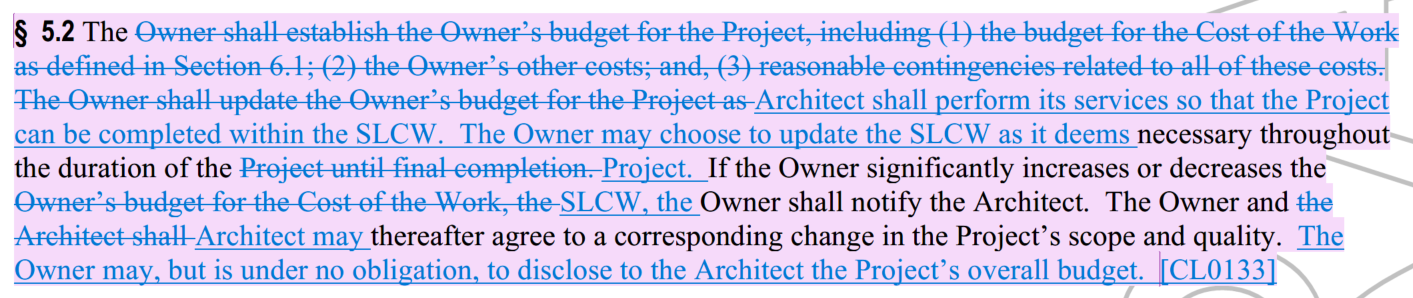 §5.2  -  FINAL
§ 5.2 The Architect shall perform its services so that the Project can be completed within the SLCW.  The Owner may choose to update the SLCW as it deems necessary throughout the duration of the Project.  If the Owner significantly increases or decreases the SLCW, the Owner shall notify the Architect.  The Owner and Architect may thereafter agree to a corresponding change in the Project’s scope and quality.  The Owner may, but is under no obligation, to disclose to the Architect the Project’s overall budget.  Notwithstanding the foregoing, the Architect can not and does not warrant or represent that bids will not vary from the SLCW for the Cost of the Work, or from any estimate of the Cost of the Work, or evaluation, prepared or agreed to by the Architect.
§5.13  -  AS PROPOSED
§5.13  -  FINAL
§ 5.13  The Architect shall coordinate the Architect’s duties and responsibilities set forth in the Contract for Construction with the Architect’s services set forth in this Agreement.  The Architect shall perform its services in a manner consistent with the obligations of the Architect as stated in this Agreement and in the AIA Document A201-2017.  Upon written request, the Owner shall provide the Architect a copy of the executed agreement between the Owner and Construction Manager, including the General Conditions of the Contract for Construction. In the event of any discrepancy between the terms and conditions of AIA document AIA A201-2017 and AIA document B101-2017, that this B101-2017 will control.
§6.1  -  AS PROPOSED
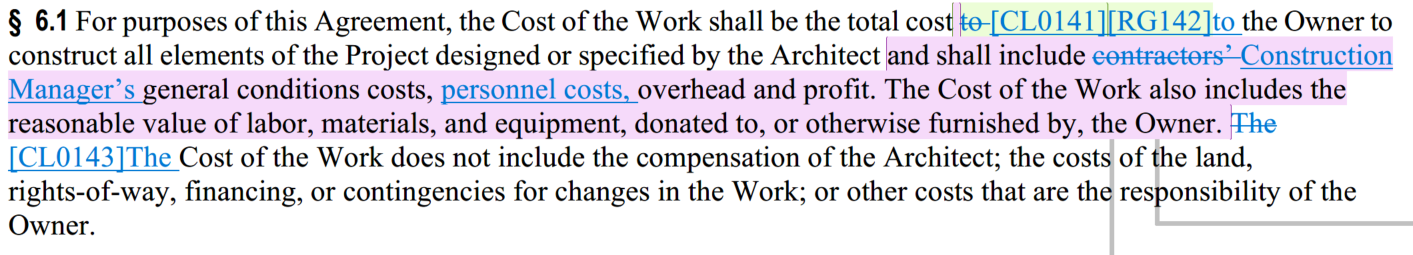 §6.1  -  FINAL
§ 6.1 For purposes of this Agreement, the Cost of the Work shall be the total cost to the Owner to construct all elements of the Project designed or specified by the Architect and shall include Construction Manager’s general conditions costs, personnel costs, overhead and profit. The Cost of the Work also includes the reasonable value of labor, materials, and equipment, donated to, or otherwise furnished by, the Owner. The Cost of the Work does not include the compensation of the Architect; the costs of the land, rights-of-way, financing, or contingencies for changes in the Work; or other costs that are the responsibility of the Owner. Notwithstanding the foregoing, the Architect can not and does not warrant or represent that bids will not vary from the SLCW for the Cost of the Work, or from any estimate of the Cost of the Work, or evaluation, prepared or agreed to by the Architect.
§6.5  -  AS PROPOSED  and   FINAL
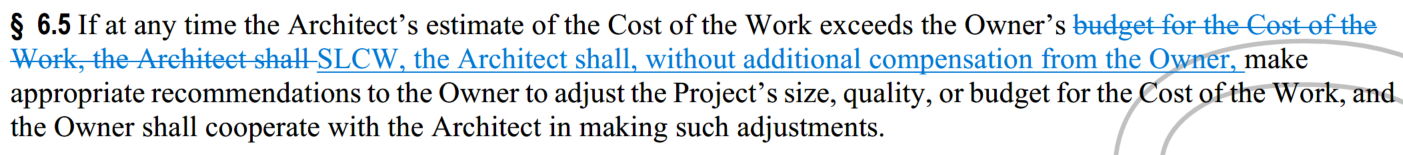 § 6.5 If at any time the estimate of the Cost of the Work exceeds the Owner’s SLCW, the Architect shall, without additional compensation from the Owner, make appropriate recommendations to the Owner to adjust the Project’s size, quality, or budget for the Cost of the Work, and the Owner shall cooperate with the Architect in making such adjustments.
§8.1.3  -  AS PROPOSED  and  FINAL
§ 8.1.3 The Architect and Owner waive consequential damages for claims, disputes, or other matters in question, arising out of or relating to this Agreement. This mutual waiver is applicable, without limitation, to all consequential damages due to either party’s termination of this Agreement.
§12.4.1  -  AS PROPOSED
§12.4.1  -  FINAL
§12.4 Indemnification
§ 12.4.1 The Architect shall indemnify and hold the Owner, Owner’s Representative Consultant, and the Owner’s officers and employees harmless from and against damages, losses and judgments, including reasonable attorneys’ fees and expenses recoverable under applicable law to the extent they are caused by the negligent acts or omissions of the Architect, its employees and its consultants in the performance of professional services under this Agreement. The Owner shall indemnify and hold the Architect harmless from and against damages, losses and judgments, including reasonable attorneys’ fees and expenses recoverable under applicable law to the extent they are caused by the negligent acts or omissions of the Owner, its employees and its consultants in the performance of professional services under this Agreement.
ENGINEERING SERVICES AGREEMENT
ENGINEERING SERVICES
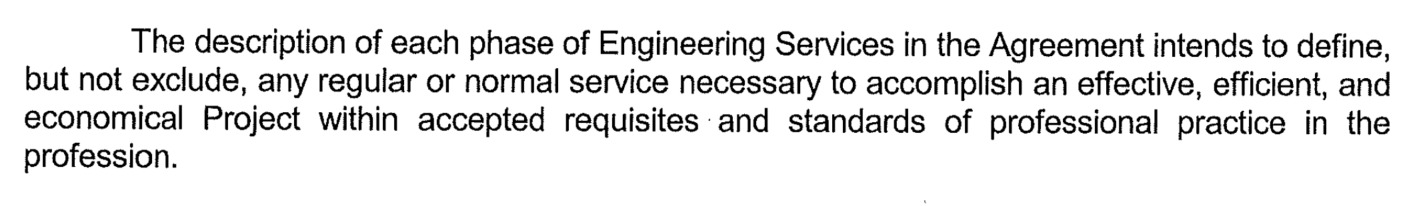 The Preliminary (Study) Phase
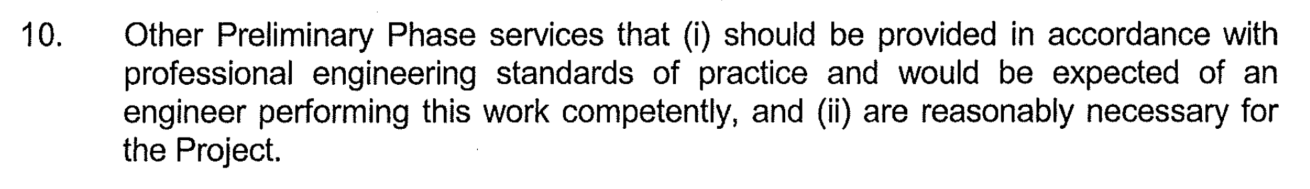 The Design Phase
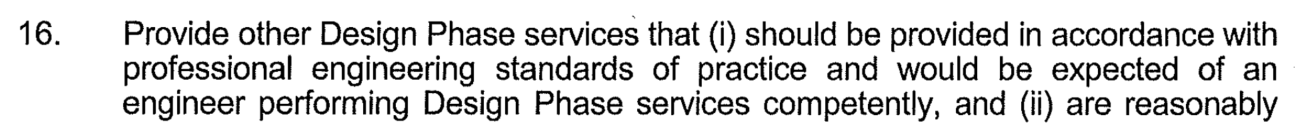 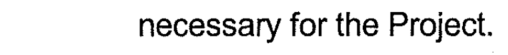 Construction Phase
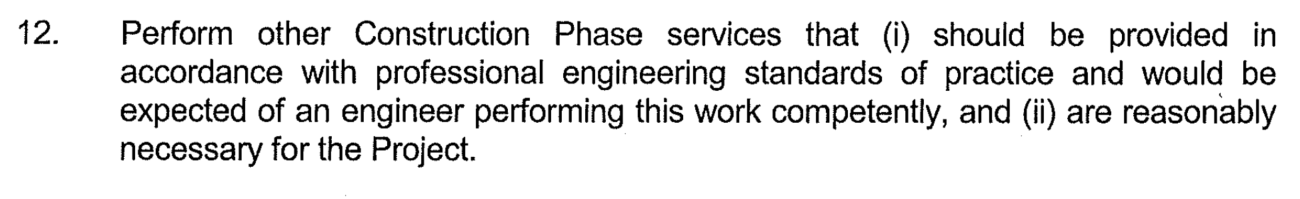 Construction Surveying Layout, Construction Observation and Resident Project Representative
No Waiver of Rights/Provision of Legal Defense of Claims
No Waiver of Rights/Provision of Legal Defense of Claims
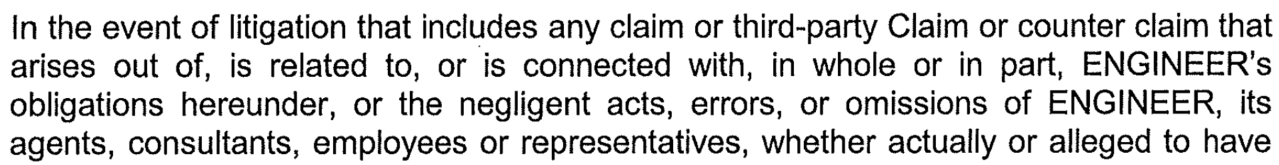 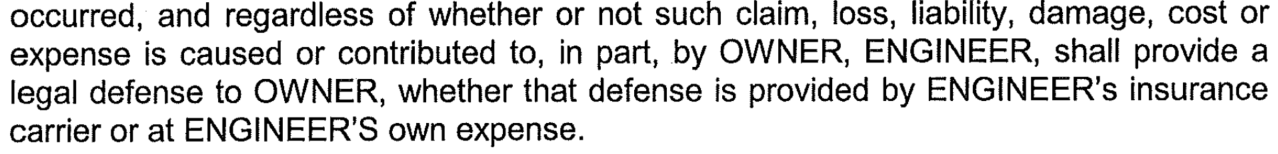 Indemnification
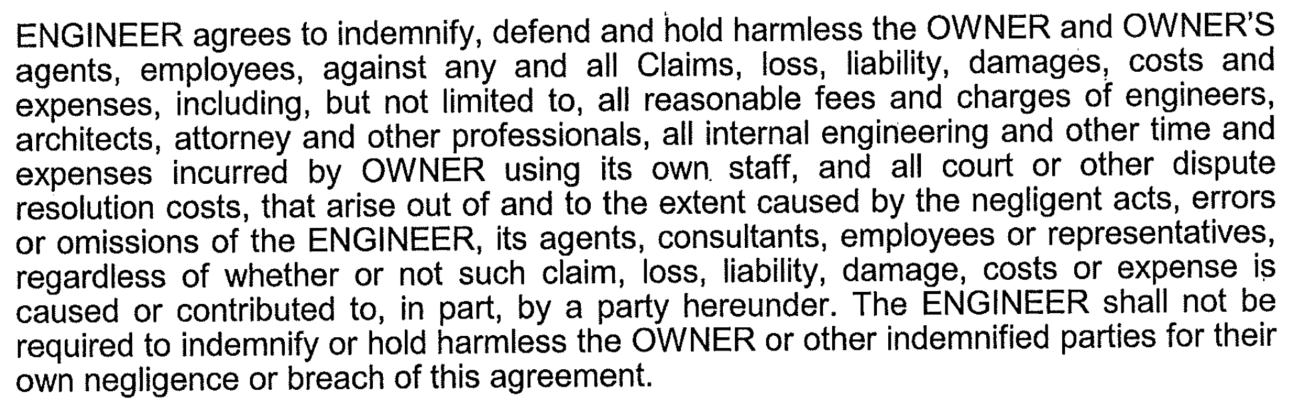 Indemnification
Duties of Resident Project Representative
ENGINEER shall furnish a Resident Project Representative (“RPR”), assistants and other field staff to assist ENGINEER in observing the progress and quality of the Work of Contractor.
QUESTIONS
Thank You!
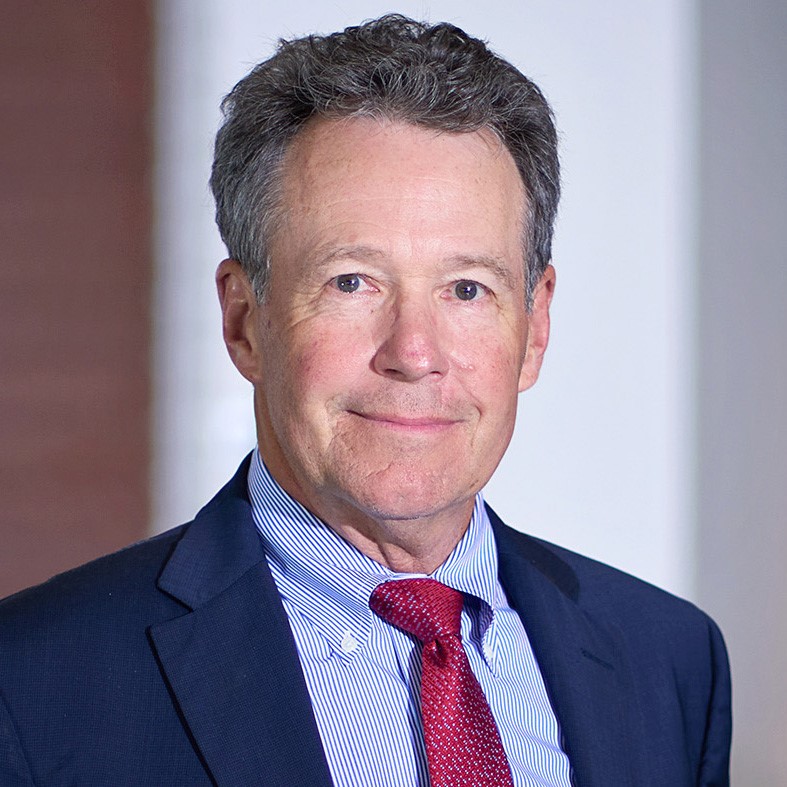 James R. Case
Member / Detroit
jcase@dykema.com
(313) 319-0132